Муниципальное бюджетное образовательное учреждение
средняя общеобразовательная школа № 1 г. Павлово
Эффективные методы и приёмы подготовки учащихся к ГИА и ЕГЭ
Словообразование
Китова Нина Юрьевна,
учитель английского языка
2013-2014 учебный год
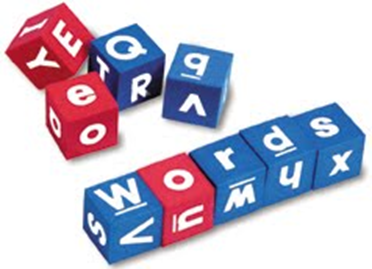 Презентация будет полезной педагогу и 
учащемуся при подготовке к ГИА и ЕГЭ.
Цель работы: систематизация материала по словообразованию и разработка системы упражнений с целью совершенствования навыков в области словообразования.
Систематизация проводится от простого к сложному с увеличением и расширением информации:
 изучение аффиксов с примерами, переводом и классификация их по значению и частям речи
система интерактивных упражнений, направленных на формирование навыков словообразования
использование ресурсов сети Internet на предмет наличия тестов на словообразование on-line (“копилка” полезных сайтов)
Способы словообразования в английском языке
1. Конверсия (образование новых слов без изменения их написания и произношения) to play – a play
2. Словосложение (образование слова путем сложения двух слов в одно) a snowman
3. Изменение ударения в слове ( получение  слова другой части речи) a present – to present
4. Аффиксация (прибавление к корню суффикса или префикса) to reread, changable

http://www.englishege.ru
http://scholar.urc.ac.ru
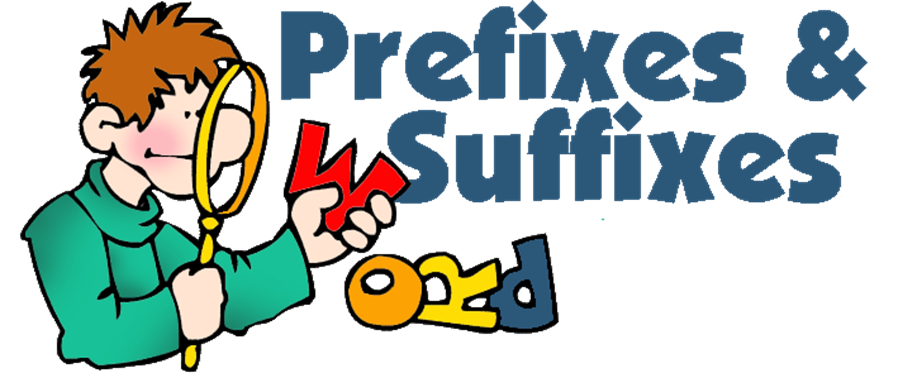 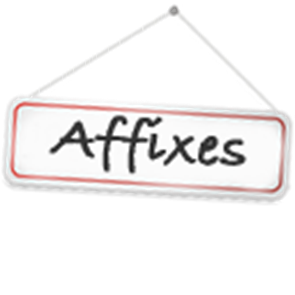 Аффиксация – один из самых распространенных способов словообразования, образование новых слов от основ существующих слов при помощи аффиксов (суффиксов и префиксов). 

Аффикс -  часть слова, имеющая грамматическое значение и вносящая некоторое изменение в значение корня. По положению относительно корня словообразовательные аффиксы подразделяются на стоящие перед корнем — префиксы, после корня — суффиксы  и внутри корня — инфиксы.

Аффикс - это морфема, которая присуща целому классу слов и  имеющая характерные признаки. 
Присоединяясь к основе, 
она изменяет ее значение.
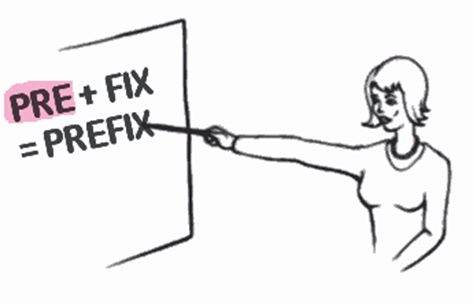 Упражнения по словообразованию  на II ступени обучения
6 класс
	Составьте пары слов:                                                                                                        
Win     
gymnast   
cyclist   
football   
finishing 
champion   
play
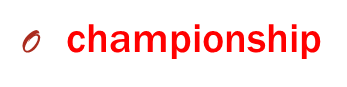 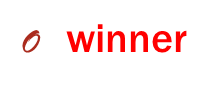 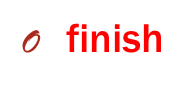 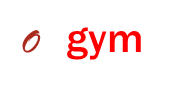 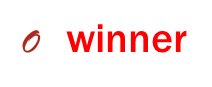 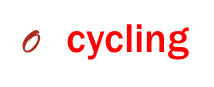 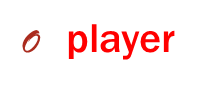 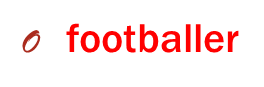 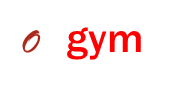 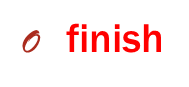 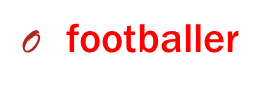 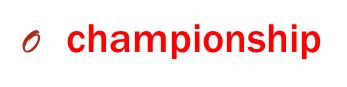 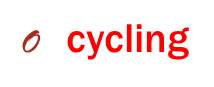 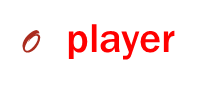 Составьте слова и заполните ими пропуски в предложениях:
Deco                  
Stoc             
Tin               
Christ           
Pre               
Fire              
Cra              
 Christmas and the New Year are the best festivals of the year. Before Christmas, people decorate their houses with lights and ___________ . People decorate the  _____________ tree with toys,  ____________ and lights. They put ______________  for all the family under the tree. Children hang ______________ for Father _______________ near the fireplace.
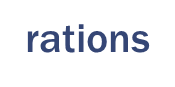 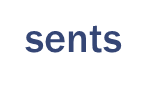 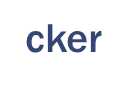 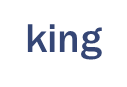 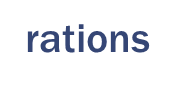 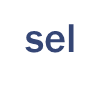 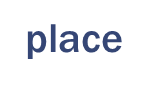 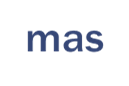 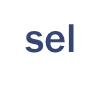 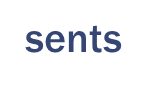 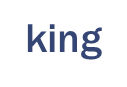 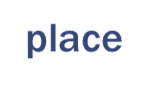 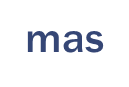 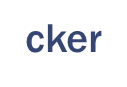 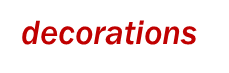 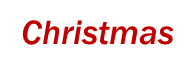 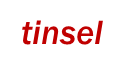 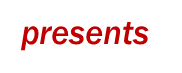 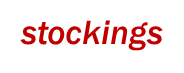 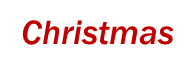 7 класс
Make up new words from the given verbs  and fill in the gaps:
     
    Sing      drum    guitar    play    dance   compose
 A pop group can have many forms, but a traditional one has a single lead singer. There is nearly always a (1) ____________ sitting behind his drams and two or three (2) ___________ playing electric guitars. Nowadays there is always a keyboard (3) ___________ .
     Finally some groups have a saxophone player and might even have one or two (4) ______________ .
Some groups have their own songwriter and (5) ___________ who write the lyrics and music for them.
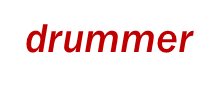 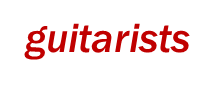 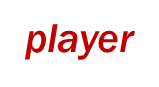 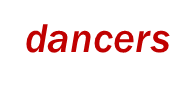 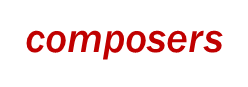 Describe these people with adjectives from the box:
Example: Peter likes doing sport. – Peter is sporty.
 Andrew likes dreaming. 
 Boris never stops chatting.
 Kate always does her homework and she works hard at school.

 I always talk to Jane about my problems and feelings. Jane can always understand me.
 Max is always nervous when he meets new people.

 Ann always feels sure that she is doing the right thing.

 Bob is always thinks only about herself and never about other people.
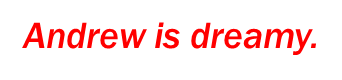 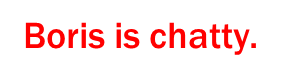 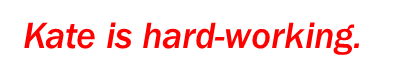 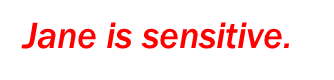 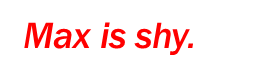 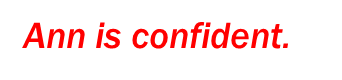 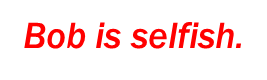 8 класс
Choose the best word to make up a sentence        
                                           
Example: He speaks German very well/ very good.
Can I have a quick / quickly word with you?
The teacher explained the task clear / clearly.
I usually spell the words correct / correctly.
My dad drives his car careful / carefully.
My neighbor have a beautiful / beautifully cat.
Tom’s uncle has travelled a lot and always tells interesting / interestingly stories.
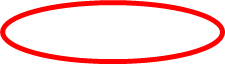 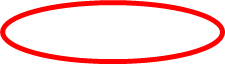 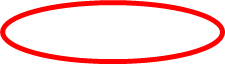 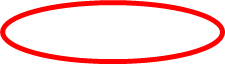 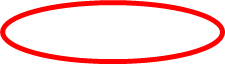 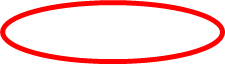 9-11 классы
Correct the mistakes in the sentences
 Make any necessary changes
We tried to make her change her mind, but we
It’s a difficult test, but she seems quite 
My little brother has won the music contest – I am                 of him.
She had a lot of                before she found the right way to do it.
When you have had more experience, you become more        
                                    speaking in front of groups of people.
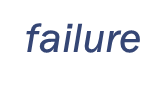 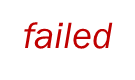 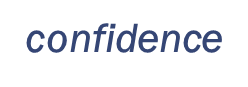 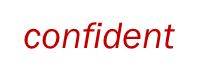 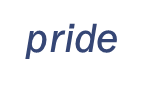 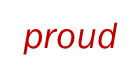 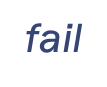 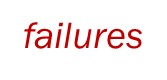 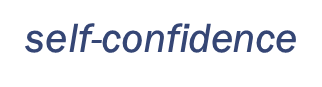 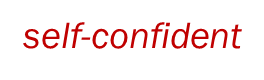 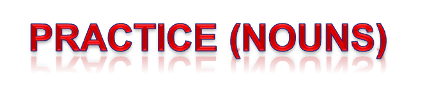 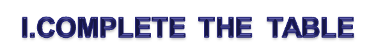 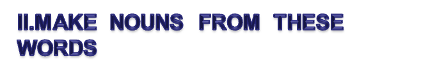 achievement
growth
measurement
operation
limitation
beginning
visitor
meeting
entrance
organization
appearance
suddenness
care
Achieve
grow
measure
operate 
limit
begin
visit
meet
enter
organize
appear
sudden
care
simulator      simulation
generator      generation
producer        production
conductor      conduction
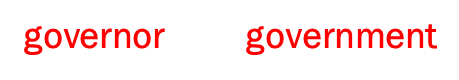 examiner        examination
developer      development
trainer             training
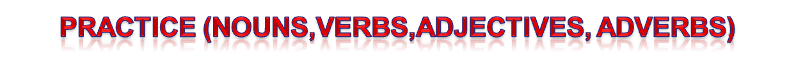 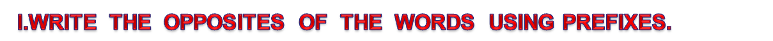 IM
DIS
IL
IR
NON
NON
DIS
IN
DIS
DIS
UN
DE
DIS
DE
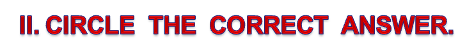 I  went  on  a  short  art  course  at  the  weekend. It  was  very interested/interesting.
We  had  two  teachers : a  painter  and  a  sculpter/sculptor. They  were  both  very  helpful/helpless and  showed  us  some  good  techniques. My  drawings  looked  less childy/childish  than  they  usually  do. I’d  like  to  go  again. It  was  a  good  way  of  relaxing  after  a  stressed/stressful  week  and  I  learnt  a  lot.
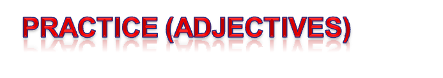 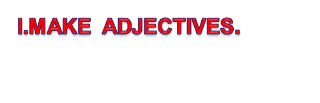 hopeful/less
historical
impressive
enjoyable
silky
harmful/less
childish
careful/less
ambitious
revolutionary
hairy
furious
economic/al
foolish
troubled
musical
practical
atomic
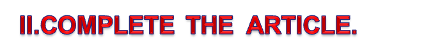 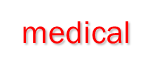 Many  societies  have  developed  their  own ________ systems. Some        MEDICINE
_________systems , such  as  the  Chinese, are  still  widely   used.             TRADITION         
In  the  Middle  Ages ,____________knowledge  was   mixed   with                  SCIENCE
____________belief. People  did  not  know  much  about  the  human          RELIGION
body  and  surgery  was   very___________and__________                     PAIN, DANGER
In  the  19th  century,  medicine  in  Europe  changed  enormously  and
became  more_____________ as  people  began  to  understand   what           EFFECT
caused______________diseases.                                                                           INFECT
traditional
scientific
religious
painful
dangerous
effective
infectious
«Копилка» полезных сайтов
http://www.englishege.ru/grammar/150-slovoobrazovanie-v-anglijskom-yazyke.html
http://www.examen.ru/add/tests/English
http://engblog.ru/subject/testy-na-slovoobrazovanie
http://bebris.ru/2012/04/28/Словообразование-тест-по-английском/
http://scholar.urc.ac.ru:8002/courses/English/rref/wform.html.ru
GOOD LUCK!